Solutions for request prioritization
Sherzod Elamanov (SyncTechno), TaeHyun Kim (SyncTechno)
SDS 61.2, 19 September 2023
1
Use cases
Use case 1: Public warning messages. Public warning messages often pertain to urgent situations such as natural disasters or other emergencies. The warning messages need to be delivered to IoT devices as soon as possible, as they can help to prevent accidents or minimize damage.

Use case 2: Industrial IoT. In IIoT scenario, large amount of data from sensors can be generated. Some data can be critical (e.g. equipment failure report) and should addressed ASAP and other data are less important (e.g. environmental sensors report)

In both use cases, some categories of data have stricter time constraint (i.e more urgent) than other and need a prompt handling by the system.
2
Problem description
In some scenarios, CSE needs to process some requests ahead of other requests. It means that oneM2M system should be able to prioritize handling of request based on the urgency of the request.
Practically, in case several requests are queued up in the CSE, the CSE should handle high priority requests before low priority requests.
The prioritization of requests can help to achieve faster delivery of mission critical messages, such as public safety messages when a CSE can’t handle requests instantaneously.
3
Comparison with CMDH policies
Purpose of CMDH policies:
The scope of CMDH processing is to decide at which time and via which communication path to forward request or response messages from a receiver CSE to another CSE. (citation from TS-0004)

Purpose of requests with priority:
When several Request Primitives are not handled by a Receiver CSE yet, the CSE can decide the order of processing the unhandled requests based on the indicated priority.
4
Problems to be solved
The following problems need to be solved to implement the priority requests:
How to indicate the requested priority in the Request Primitive (e.g. request primitive parameter)?
What is the data type of Priority (e.g. enum, integer, etc.)?
How to control misuse of priorities, such as if some AE sends all requests as high priority?
5
Candidate solutions for Problem 1: Priority indicator in the request
The priority should be applied per request. How an AE can indicate the requested priority?
Option 1. Define new Request Primitive parameter Priority
Candidate solutions for Problem 2: Data format of Priority
What are the possible data formats of Priority?
Option 1. Enumerated values, e.g:
Critical: for urgent requests (e.g. emergency, need immediate action)
High: for high importance requests, time-sensitive data
Normal: moderate urgency
Low: for low importance requests
Deferred: for requests that can be delayed
Option 2. Positive integer. The higher the value the higher priority is. Allows more flexible assignation of priorities.
Option 2.1. Add a boundary for integer value e.g. 0 to 100.
Option 2.2. Any positive integer can be used.
Candidate solutions for Problem 3: Control of misuse of priorities (1/2)
How to control that AE do not misuse Priorities (e.g. set all requests to the highest priority)?
Option 1: Allow all requests regardless of requested priority. However, CSE may decide to satisfy or not satisfy the requested priority based on the internal policy on how to treat priorities. The CSE shall include Priority parameter in Response Primitive that indicates the applied by CSE priority.

Option 2:  define the constraints in a new mgmtObj specialization. The similar solution exist for CMDH policies - resource [cmdhLimits] validates that requested CMDH related request parameters are within the defined limits.
Candidate solutions for Problem 3: Control of misuse of priorities (1/2)
Option 3: Add a new accessControlPriorities rule to <accessControlPolicy>. 




What if a request with Priority fails the ACP check?
Option 3.1: Deny the request. Send a "ORIGINATOR_HAS_NO_PRIVILEGE“ RSC as per the existing ACP procedure.
Option 3.2: Allow the request, however the CSE may change its priority based on the internal policy. The CSE shall include Priority parameter in Response Primitive that indicates the applied by CSE priority.
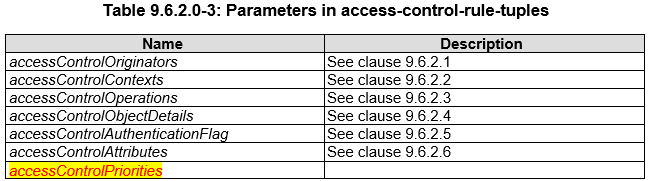 SyncTechno’s viewpoint
The following solutions are the most optimal as per SyncTechno’s viewpoint:
How to indicate the requested priority in the Request Primitive?
Option 1. Define new Request Primitive parameter Priority
Reason: The request related parameters are always defined as Request primitive parameters in oneM2M. “Priority” should follow this approach

What is the data type of Priority (e.g. enum, integer, etc.)?
Option 1. Enumerated values
Reason: with defined priorities, it is easier for CSE to understand what exact priority is being requested.

How to control misuse of priorities, such as if some AE sends all requests as high priority?
Option 1: Allow all requests regardless of requested priority. However,  a new Response Primitive parameter indicating the applied by CSE priority should be added.
Reason: even if an AE misuses Priority values, that is not a good reason to deny the request. CSE-specific implementation of “misuse control” would allow more flexible solutions, e.g. some CSE may want to prioritize based on requested resource type, another – based on Originator.
CRs needed
TS-0001:
CR for a new Request Primitive parameter. – covered in SDS-2023-0102
CR related to “Problem 3: Control of misuse of priorities” – CR is planned

TS-0004:
Define a new Request Primitive parameter. 
Define the data type
Add a new step in clause “7.2.2.2 Generic procedure for handling a Request at a receiver” after Recv-1.0: "Check the validity of a received request primitive“:
The new step can be called “Check the Priority of the received request primitive”. It should describe how the Receiver CSE handles the requests with the Priority parameter set.
Changes related to “Problem 3: Control of misuse of priorities”